Themabijeenkomst Leesproblemen en Dyslexie
Programma
Inleiding
Film: wat heb ik nodig? 
Waar vind ik informatie? Hoe kom ik in contact met andere ouders?
Ondersteuning van school en behandelinstituten 
Wat biedt de bibliotheek? 
[programma en activiteiten verder in te vullen door de bibliotheek-werkgroep]
Dyslexie, wat heb ik nodig?
www.dyslexiecentraal.nl
Onafhankelijke informatie voor alle doelgroepen, rondom leesproblemen en dyslexie
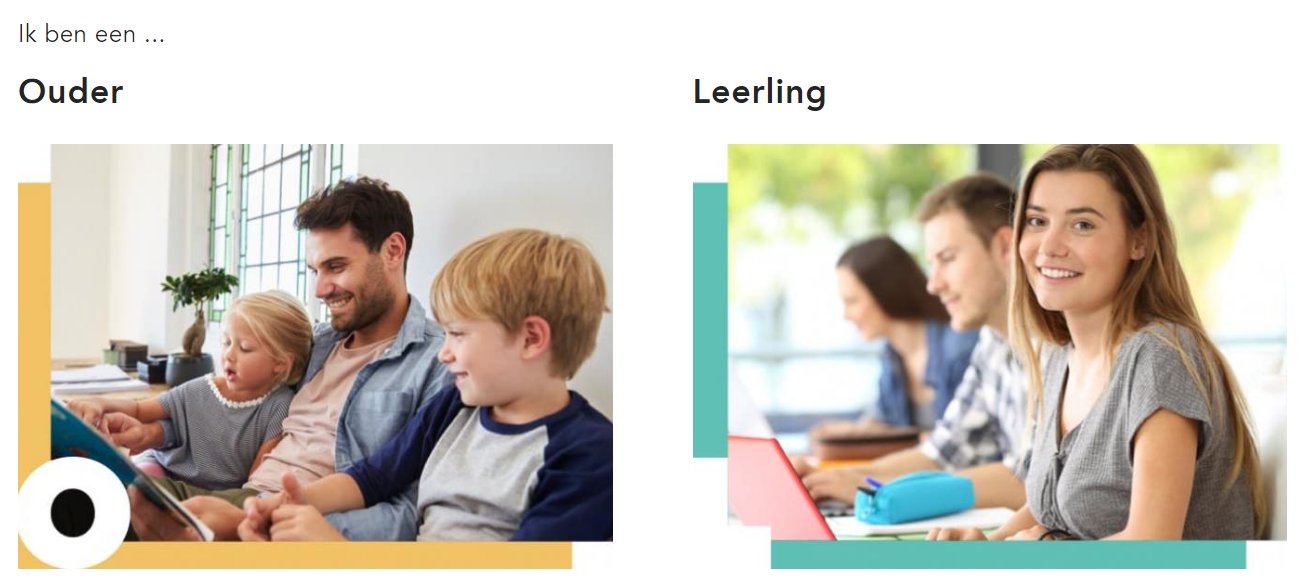 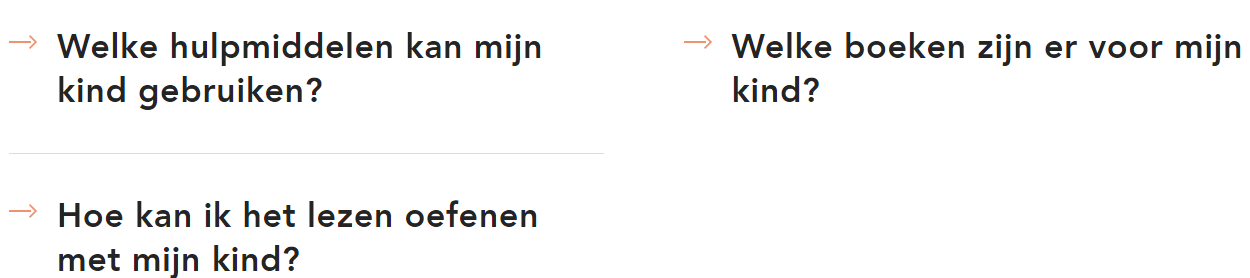 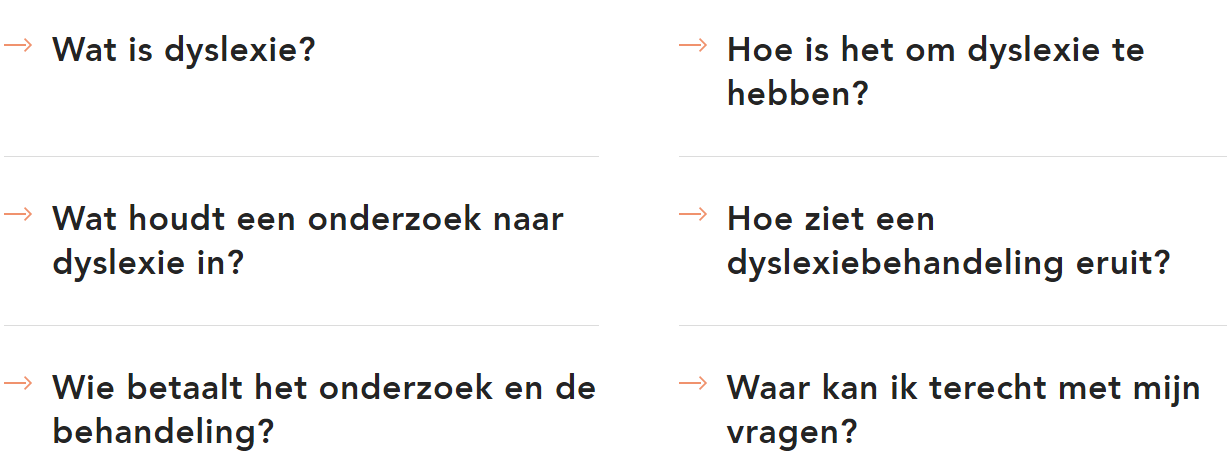 Oudervereniging Balans: Leidraden voor ouders en leerlingen
Ondersteuning vanuit school en behandelinstituten
Rol van de bibliotheek
Makkelijk Lezen Plein
[verder in te vullen door de werkgroep]